МАДОУ «Центр развития ребенка – детский сад №73»
От совместной деятельности с родителями к совместному управлению
Выполнила: Киржаева Н.С.
Саранск 2015г
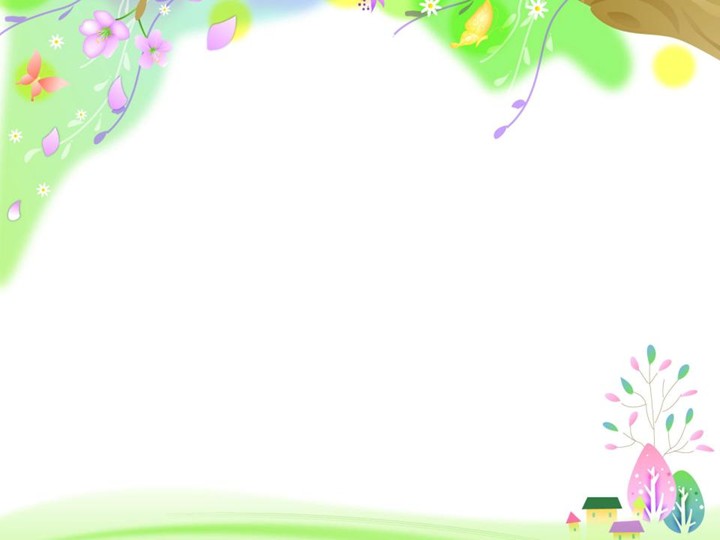 Дошкольное образование направлено на формирование общей культуры, развитие физических, интеллектуальных, нравственных, эстетических и личностных качеств, формирование предпосылок учебной деятельности, сохранение и укрепление здоровья детей дошкольного возраста.
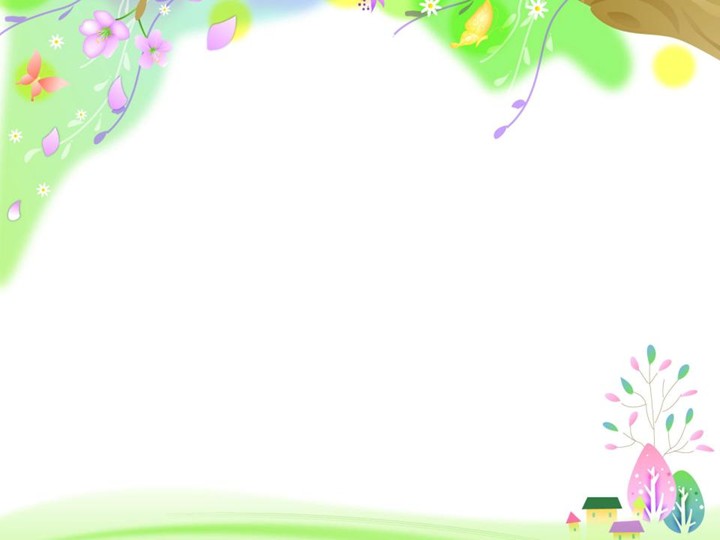 Организационная структура управления может быть представлена в виде трёх уровней:
На первом уровне управления находится заведующая детским садом
На втором уровне управление осуществляют старший воспитатель, завхоз, старшая медсестра
Третий уровень управления осуществляют воспитатели, музыкальный руководитель, воспитатель по физической культуре.
Закон  «Об образовании в РФ» обязывает педагогов и родителей стать не только равноправными, но и равно ответственными участниками образовательного процесса.
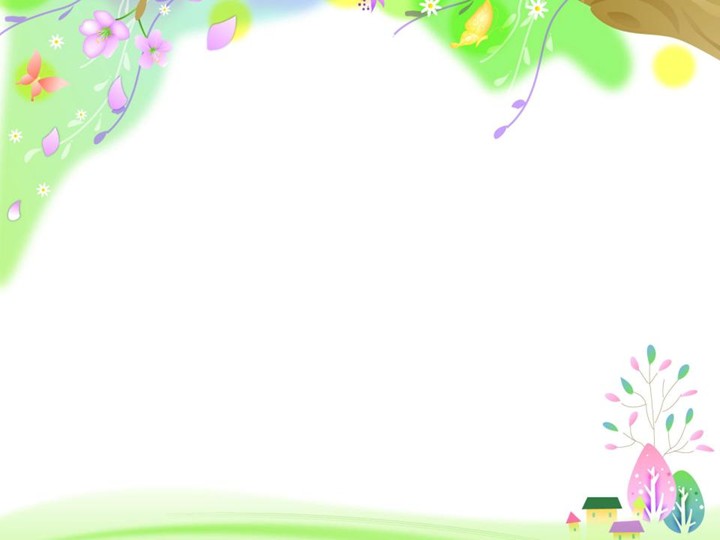 Педагог и родители – партнёры в общем важном и нелёгком деле – воспитании детей.
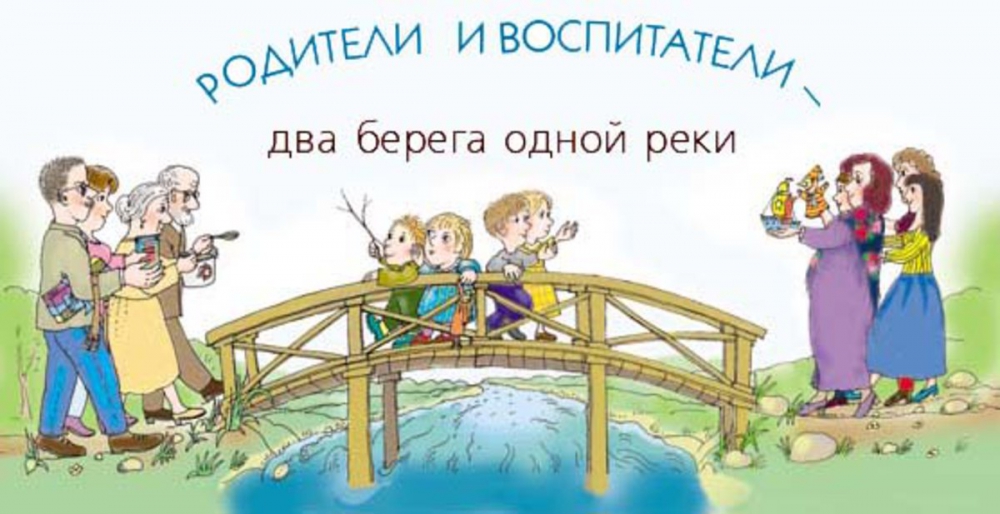 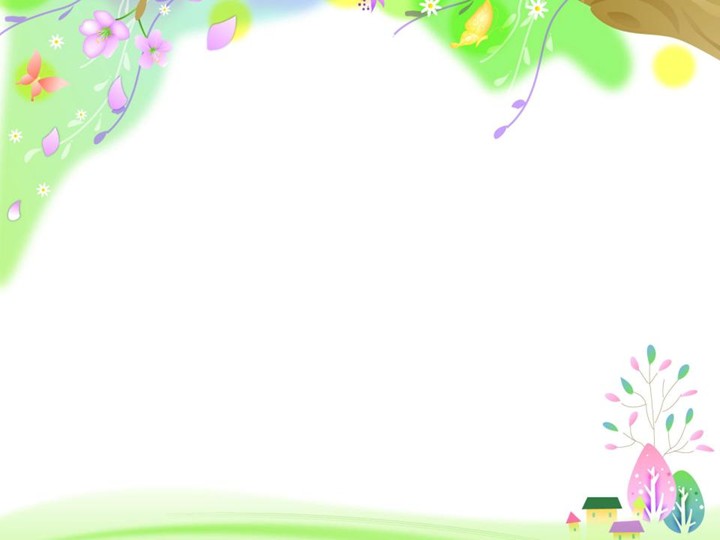 Активные формы и методы в работе с родителями:
Традиционные
Нетрадиционные
Традиционные
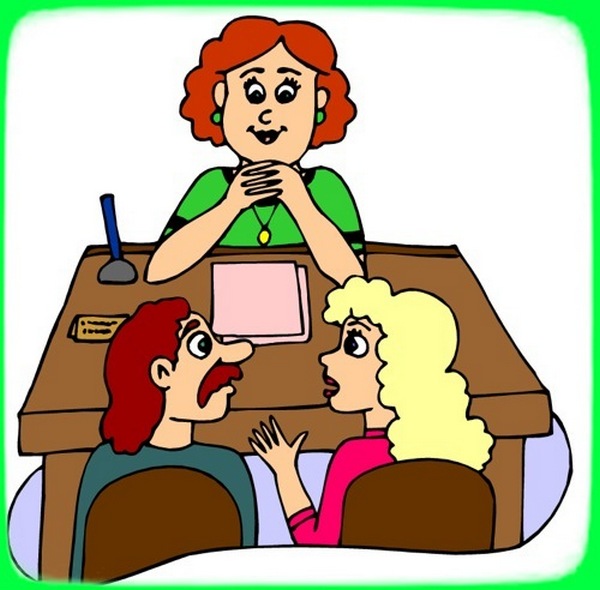 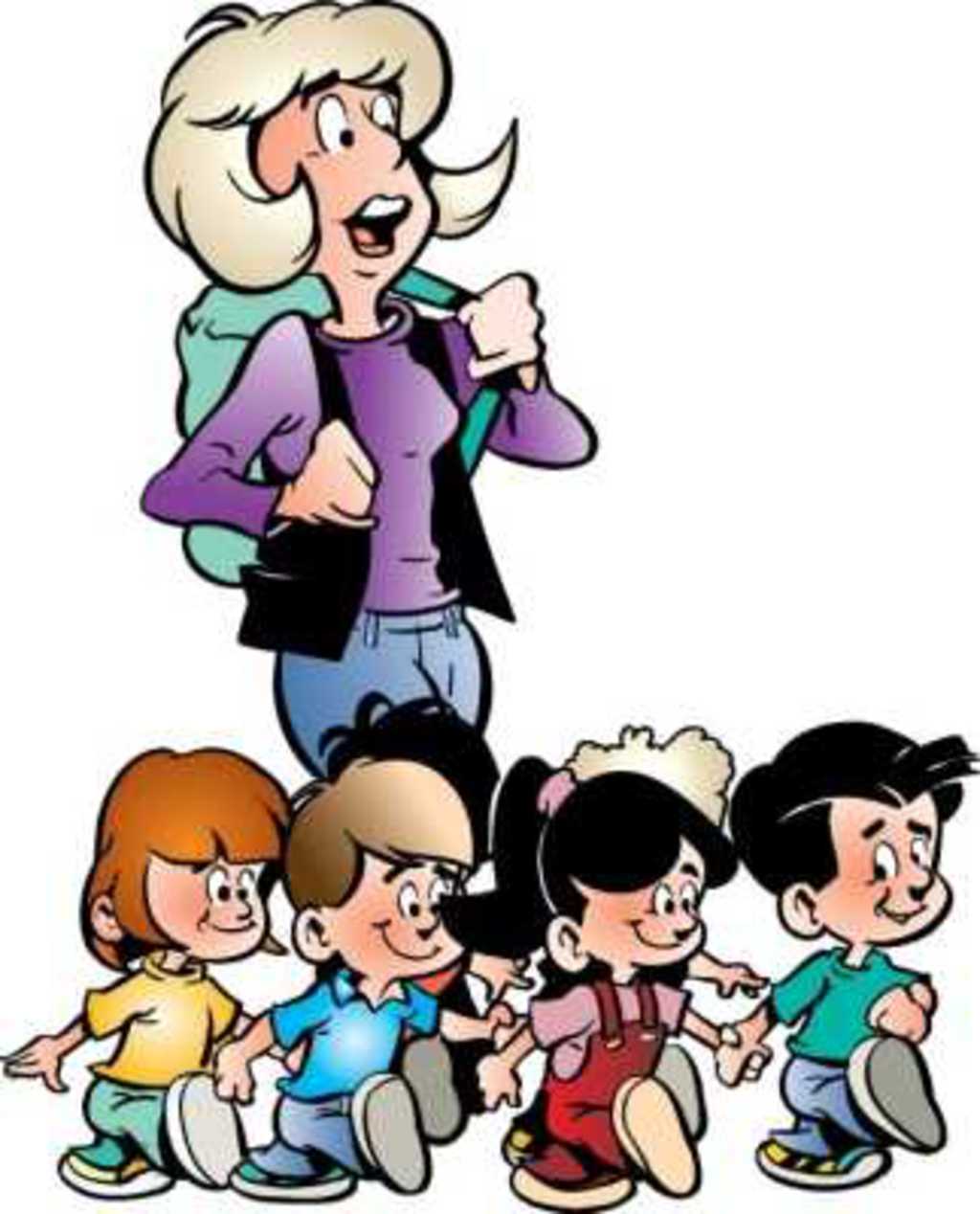 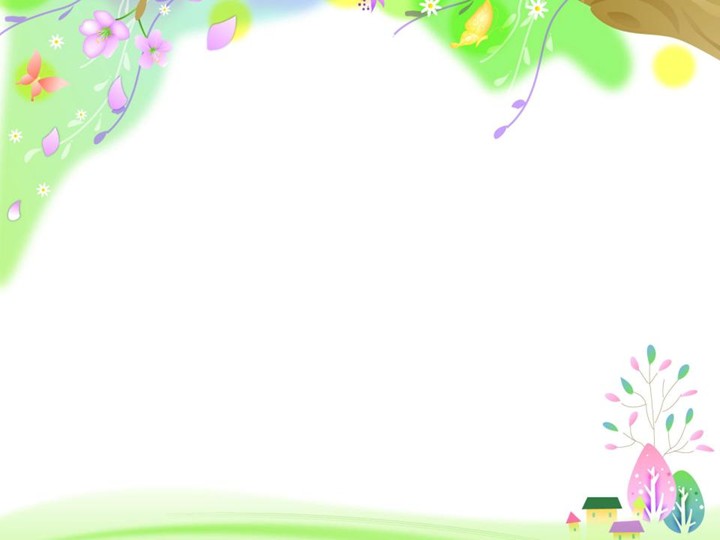 Традиционные формы работы:
общие и групповые родительские собрания, 
консультирование, анкетирование родителей,
посещение семей воспитанников на дому,
выставки детских работ, изготовленных вместе с родителями,
совместные экскурсии, 
праздники,
дни открытых дверей, 
дни общения,
дни добрых дел,
оформление информационных стендов, буклетов.
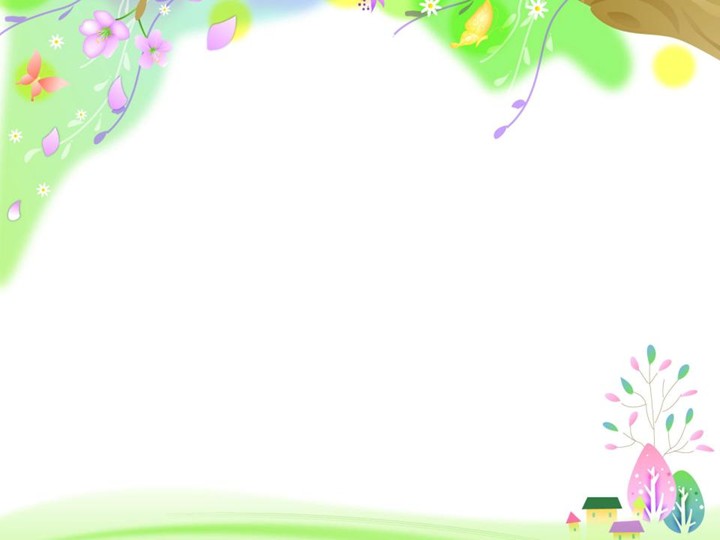 Нетрадиционные формы работы:
презентация группы,
семинары – практикумы,
конференции родителей и воспитателей,
встречи в «Дошкольной гостиной группы»,
занятия с участием родителей
«Родительские ринги», «Интеллектуальные игры», «Банки идей»,
участие родителей в творческих конкурсах,
мастер-классы.
Спасибо за внимание!